Инструментальные исследования в биологии
Работу выполнила учащаяся 9 Б класса Тодуа Анна
Биология и физика.
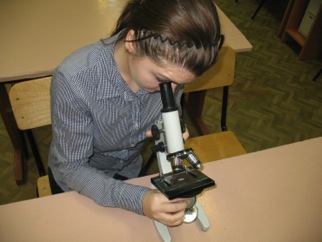 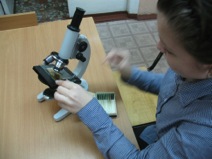 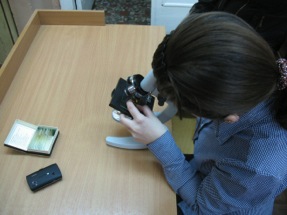 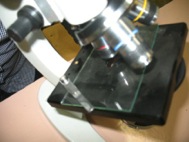 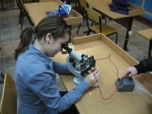 История
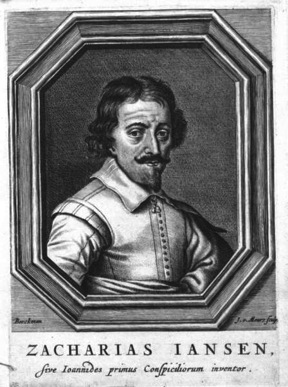 Роберт Гук
английский естествоиспытатель, учёный-энциклопедист. Гука можно смело назвать одним из отцов физики, в особенности экспериментальной, но и во многих других науках ему принадлежат зачастую одни из первых основополагающих работ и множество открытий.
Микроскоп Гука
Разрез биологического микроскопа и ход лучей:
1 - микрометр; 2 - тубусодержатель; з - тубус; 4 - окуляр; 5 - объектив; 6 - предметный столик; 7 - конденсор; 8 - зеркало.
Классификация.
Бинокулярные микроскопы.
Стереомикроскопы.
Металлографические микроскопы.
Поляризационные микроскопы.
Люминесцентные микроскопы.
Измерительные микроскопы.